Occupational Hygiene and Safety Services Limited
(OHSS)







Paul Foran & Anthony Maunsell
Indoor Air Quality
Offices
Hospitals

Ventilation, Exposure to contaminants
Temperature, Radiant temperature, Comfort factors
OHSS ©
2
Chemcial Exposure Monitoring and Risk Assessment
Pharmaceutical
Engineering
Construction
Healthcare
OHSS ©
3
Asbestos
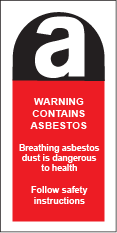 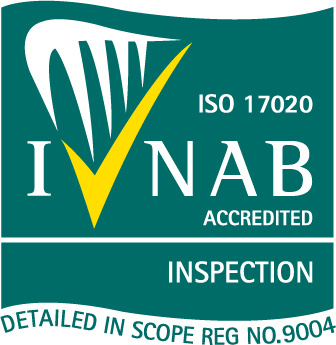 OHSS ©
4
Construction
Training
Auditing
PSDP & PSCS roles
OHSS ©
5
Thank you!
Come see us at our stand
OHSS ©
6